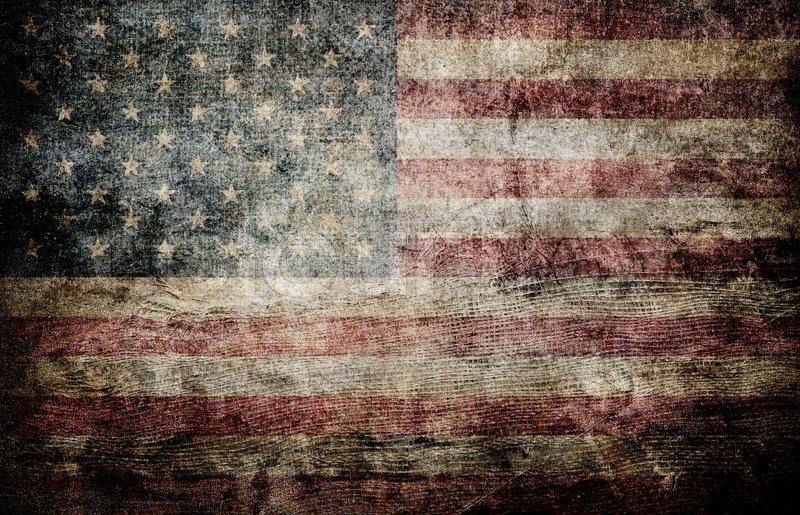 11.4.2014
Announcements
Vocabulary
Independent reading
LEQ: What does the “American Dream” mean to You?
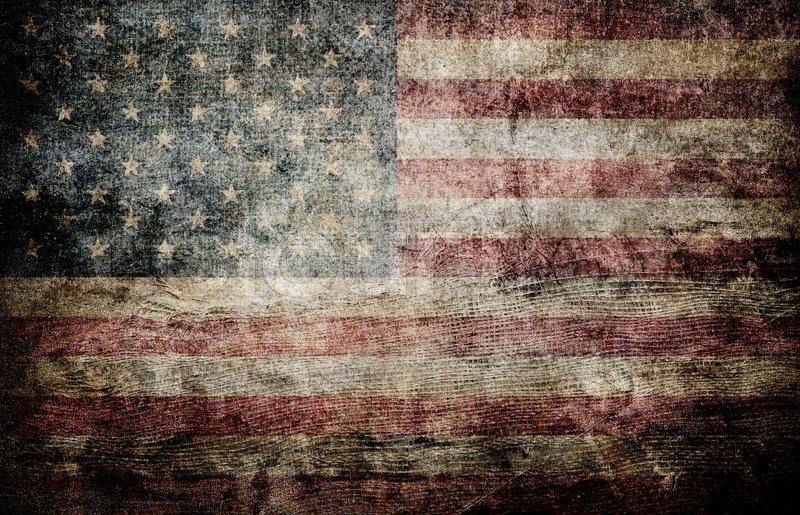 11.6.2014
Announcements
Period 1: independent reading or vocabulary
begin reading Frederick Douglass narrative
	chapter 1 questions
Period 2: Monday-Tuesday discussion: wrap up
Begin Frederick douglass narrative - Notes
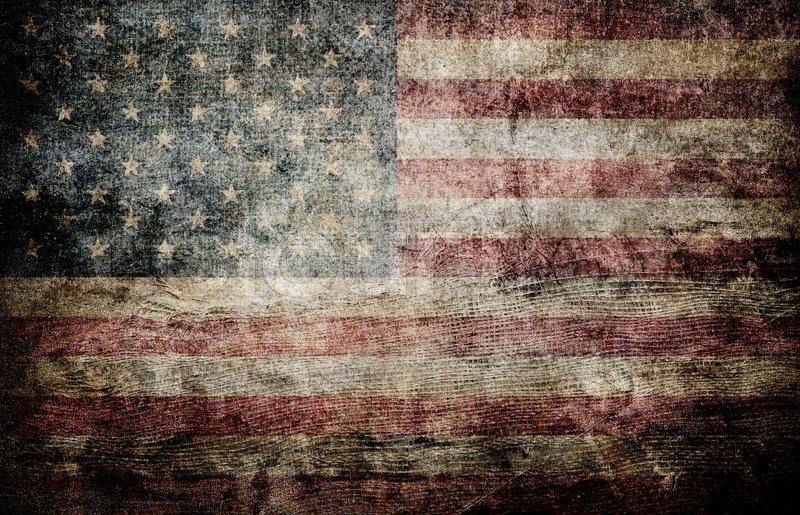 Achieving the American Dream is possible…
Agree						Disagree

32							10
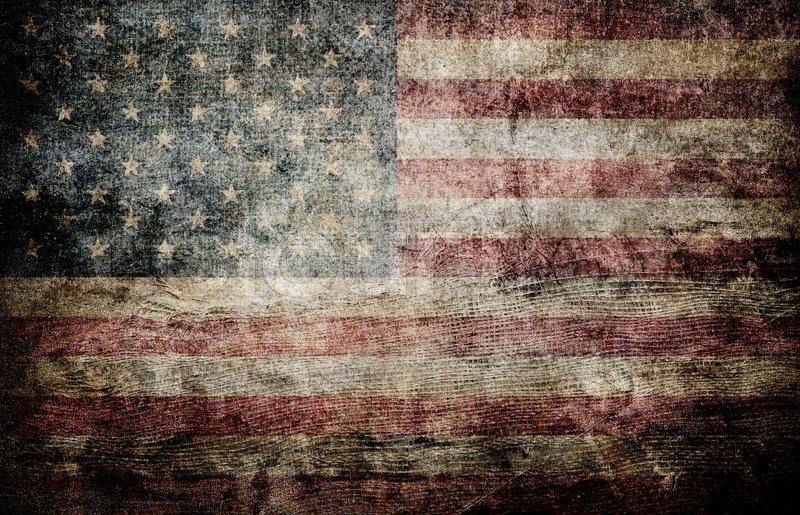 Anyone should be proud to be called into service despite the reason…
Agree						Disagree

18							24
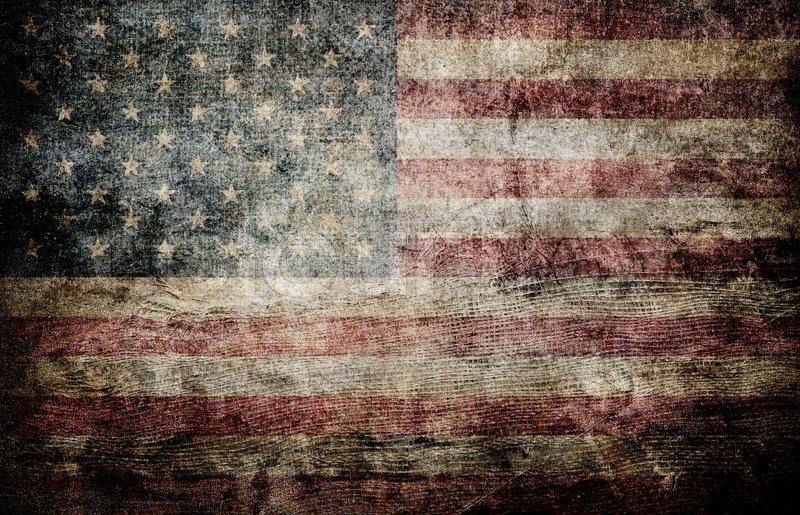 vocabulary
Intimation – an indication or hint
Odious – extremely unpleasant; repulsive
Deference – humble submission or respect
Cudgel – a club used as a weapon; to beat with a club
Conjecture – a conclusion formed on the basis of 			       incomplete information
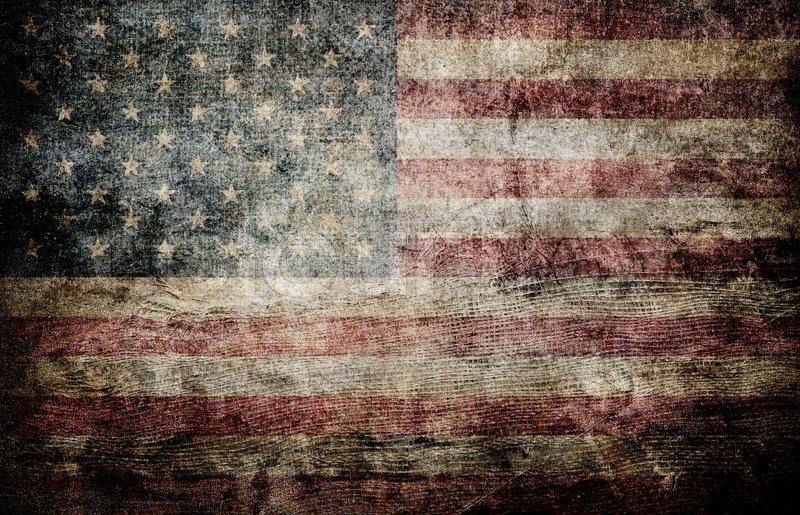 Frederick Douglass Narrative notes
Frederick Bailey
later known as Frederick Douglass; our narrator
inherited slave status from his mother, Harriet Bailey
rumored that Douglass’s father is white (probably Captain Anthony), but this does not affect his social standing at the time
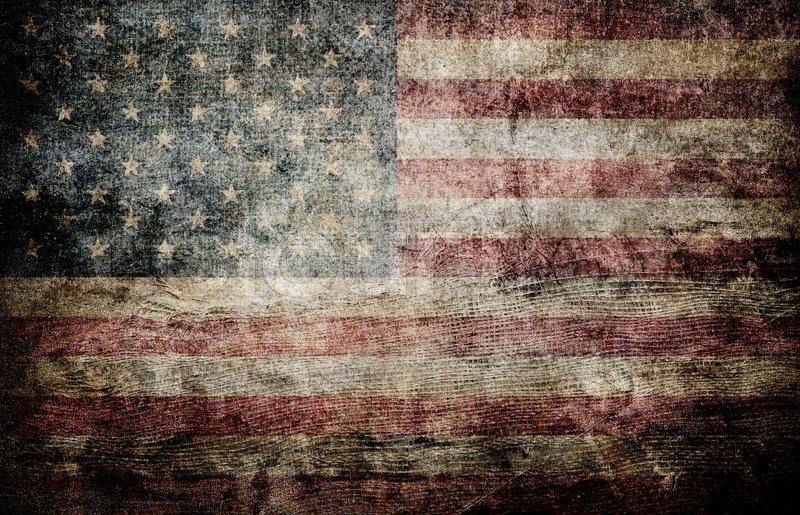 Frederick Douglass Narrative notes
Captain Aaron Anthony
Douglass’s first master and probably his father
clerk for Colonel Edward Lloyd, managing Lloyd’s surrounding plantations and their overseers
cruel man who takes pleasure in whipping his slaves, especially Douglass’s Aunt Hester
called “Captain” because he once piloted ships in the Chesapeake Bay
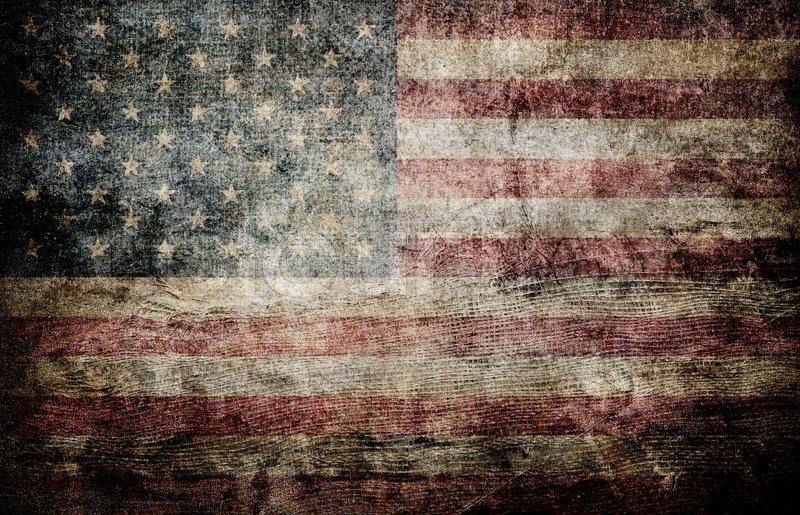 Frederick Douglass Narrative notes
Harriet Bailey
Douglass’s mother
Harriet is separated from him after his birth and dies when Douglass is seven years old
tried to maintain contact with her son while alive by walking twelve miles to see him at night four or five times during his lifetime
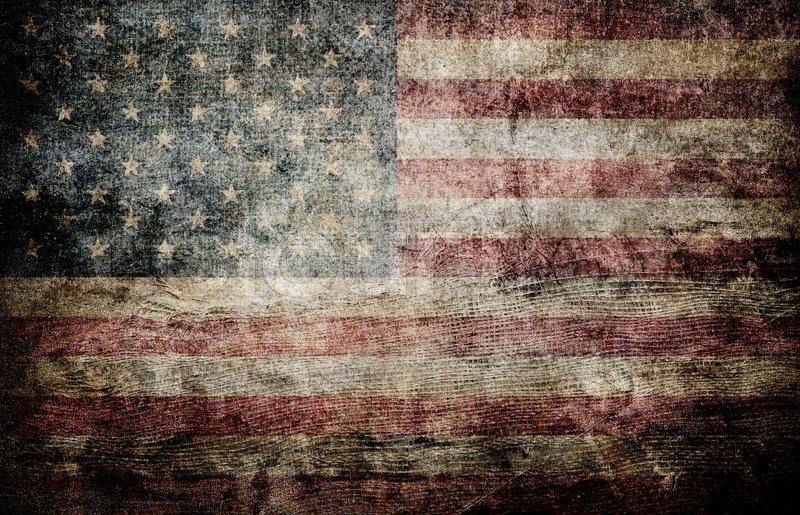 Frederick Douglass Narrative notes
Betsey Bailey
the grandmother who takes care of Douglass until he is six years old
he maintains an emotional attachment to her
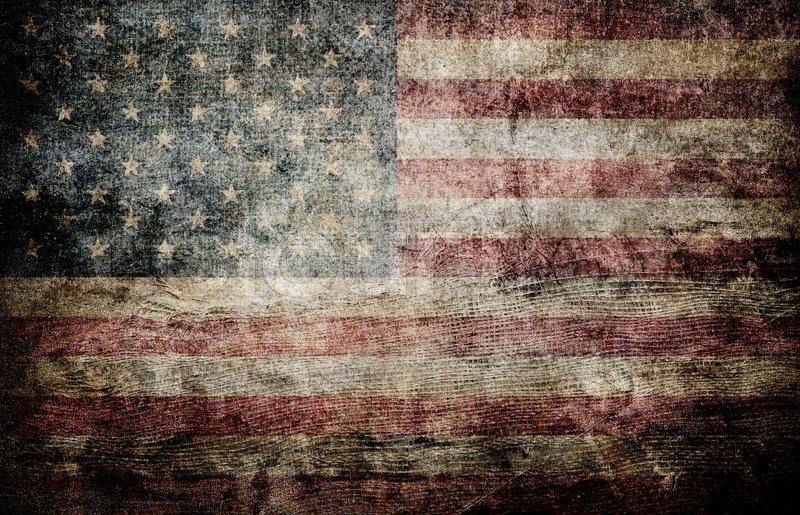 Frederick Douglass Narrative notes
Thomas Auld
Aaron Anthony’s son-in-law
Douglass becomes Auld’s property upon Anthony’s death
a cruel master, especially after he becomes religious
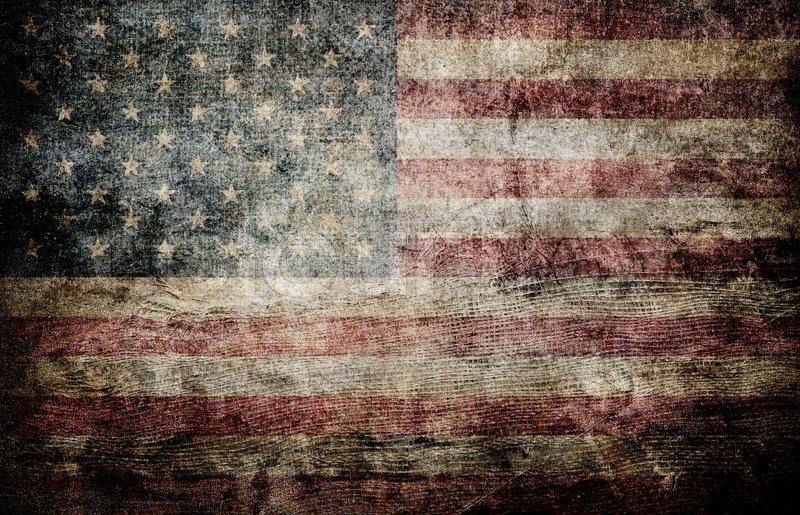 Frederick Douglass Narrative notes
Hugh Auld
brother of Thomas Auld
Douglass is sent to live with Hugh in Baltimore
his home becomes a central location Douglass returns to, even though he leaves for periods of time
arranges for Douglass to learn a trade
Douglass escapes to freedom from Hugh Auld’s home
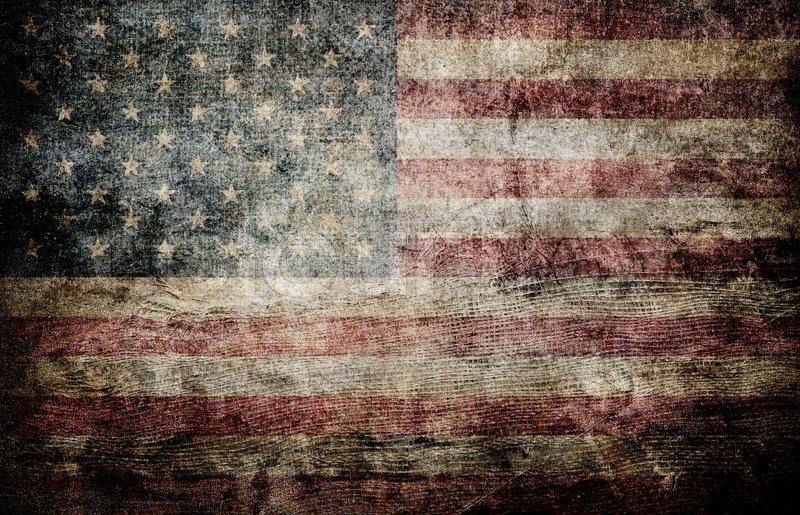 11.10.2014
LeQ: how does your past inform who you become?
Announcements
Vocabulary
Independent Reading
Frederick Douglass:
Continue reading Chapter 1
Review questions/Check for completion grade
Chapter 2 Vocabulary
Begin Chapter 2 (if there is time)
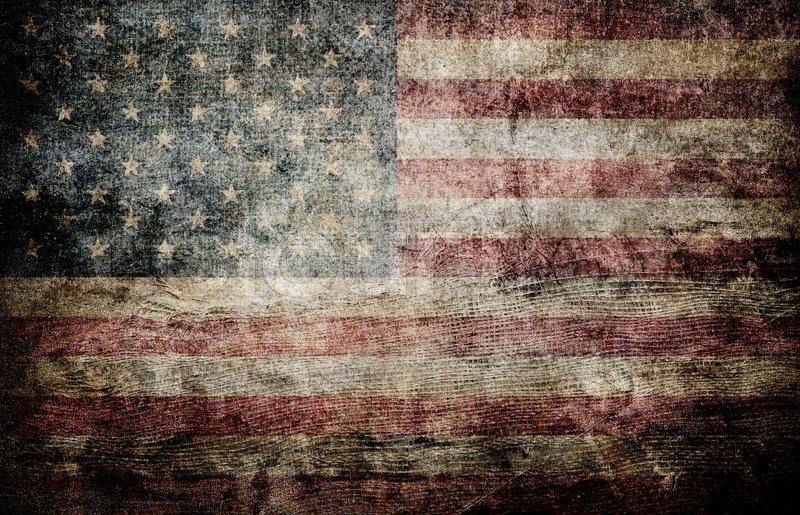 11.12.2014
LeQ: how does your past inform who you become?
Announcements
Vocabulary
Independent Reading
Frederick Douglass:
Check Chapter 1 questions for completion/Review
Begin/Continue Chapter 2
Chapter 2 Vocabulary
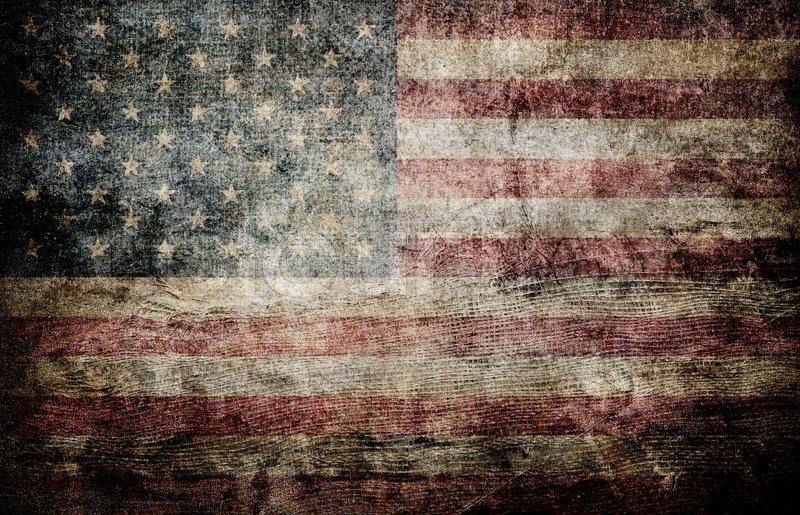 vocabulary
Evince– to reveal the presence of
Ineffable– to great or extreme to be described or 	expressed in words
Obdurate– stubborn; unmoved by persuasion
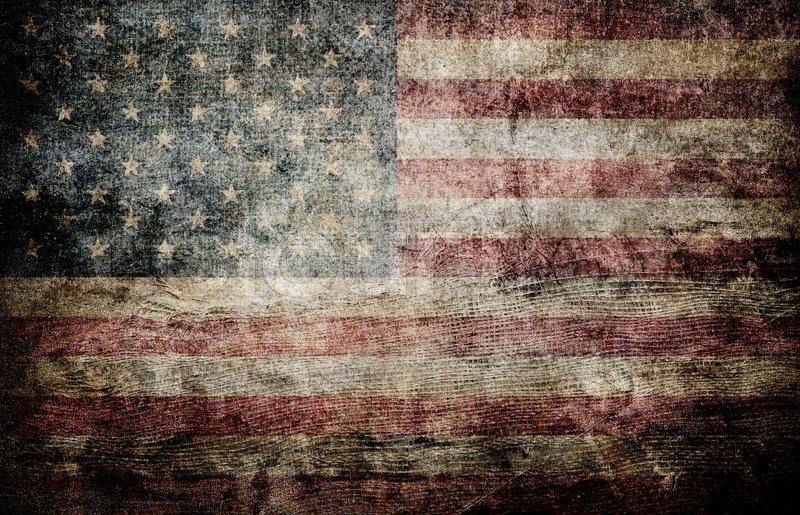 11.13.2014
LeQ: how does your past inform who you become?
Announcements
Vocabulary
Independent Reading
Frederick Douglass:
Check Chapter 2 questions for completion/Review
Begin/Continue Chapter 3
Chapter 3 Vocabulary
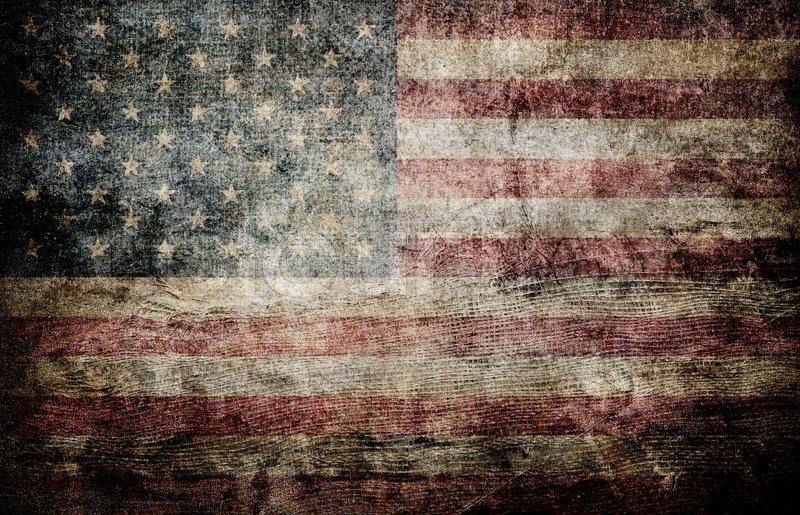 vocabulary
Defile – to taint, make dirty, or pollute
Brook – to tolerate, allow, or stand for
Ascertain – to make certain of; to find out for sure
Imbibe – to absorb or assimilate
Execrate – to feel great hatred toward; to denounce as 	evil or detestable
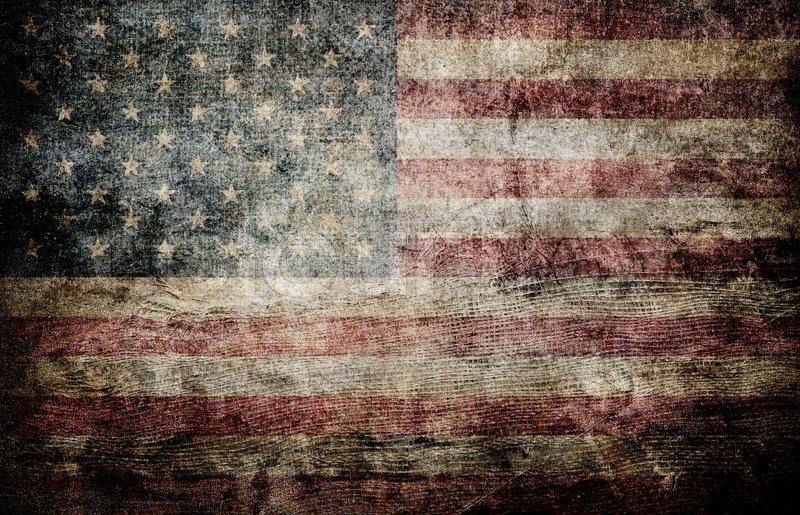 11.13.2014
LeQ: how does your past inform who you become?
Announcements
Vocabulary – no computers, no notes, no talking: 
		      clear desk & a pencil
Independent Reading
Frederick Douglass:
Check Chapter 3 questions for completion/Review
Begin/Continue Chapter 4
Chapter 3 Vocabulary
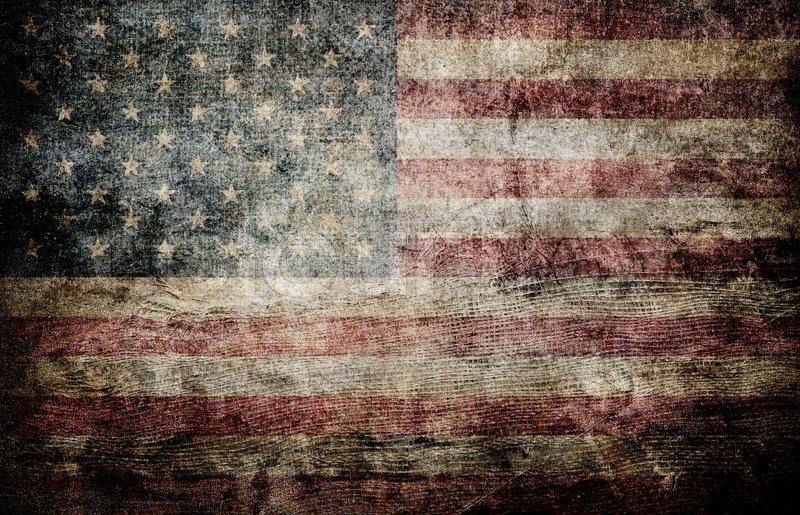 vocabulary
Immutable – unchanging over time; unable to be 	changed
Debase – to lower the moral character of; to degrade
Homage – respect shown publicly; formal 	acknowledgement of allegiance 
Servile – slavishly submissive in nature
Reprove – to scold or correct; to display disapproval of
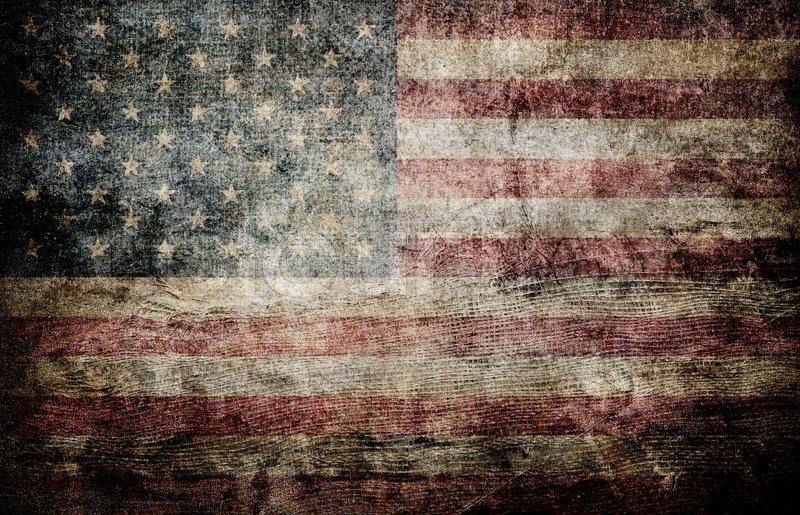 vocabulary
Consummate– showing a high degree of skill or flair 
Expedient – convenient and practical; a quick and easy 	way to solve a problem or do something
Arraign – to call or bring someone before court to 	answer a criminal charge
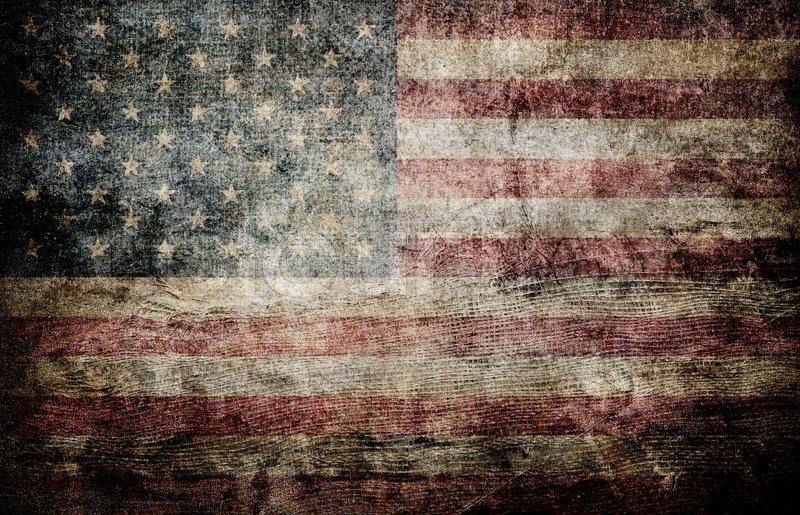 11.17.2014
LeQ: how does your past inform who you become?
Announcements
Vocabulary:
Choose 12 vocabulary
Write a sentence for each
6 must have common nouns; 6 must have proper nouns
6 must have action verbs; 6 must have helping verbs
Independent Reading
Frederick Douglass:
Check Chapter 4
If you are up to date, wait for instructions
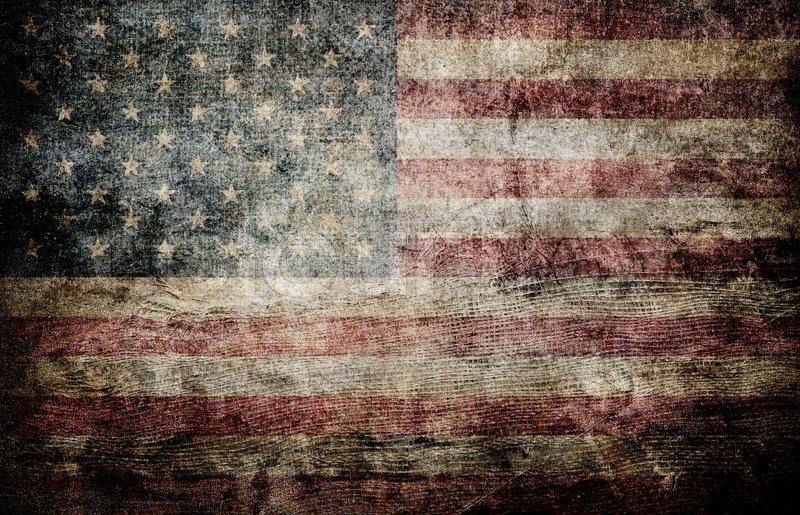 11.18.2014
LeQ: how does your past inform who you become?
Announcements
Vocabulary/Grammar:
Frederick Douglass:
Read & Check Chapters 5 & 6
If you are up to date, wait for instructions
Subjects & Predicates: Review
The subject of a sentence tells who the “do-er” or “be-er” is.

The predicate of a sentence completes the rest of the sentence and contains the verb and all accompanying modifiers.
Frederick Douglass wrote an autobiography.
Subjects & Predicates: Review
The subject of a sentence is either a noun, or a phrase functioning as a noun.

	If you can find the verb, you can find the subject.
	Just ask yourself: “who or what is doing/being the verb?”
Subjects & Predicates: Review
Frederick Douglass wrote an autobiography.
Wrote is our verb.
Who wrote? – Frederick Douglass.
Use this technique for more complex sentences.
Learning to write was important for Frederick Douglass.
Vocabulary & Grammar
Write 8 sentences: label the subject and predicate.
You should have 3 action verbs, 3 linking verbs, 	and 2 helping verbs.
Vocabulary:
	conspicuous			conjecture
	sagacious				ban
	intimation			inextricable
	felicity				antipathy
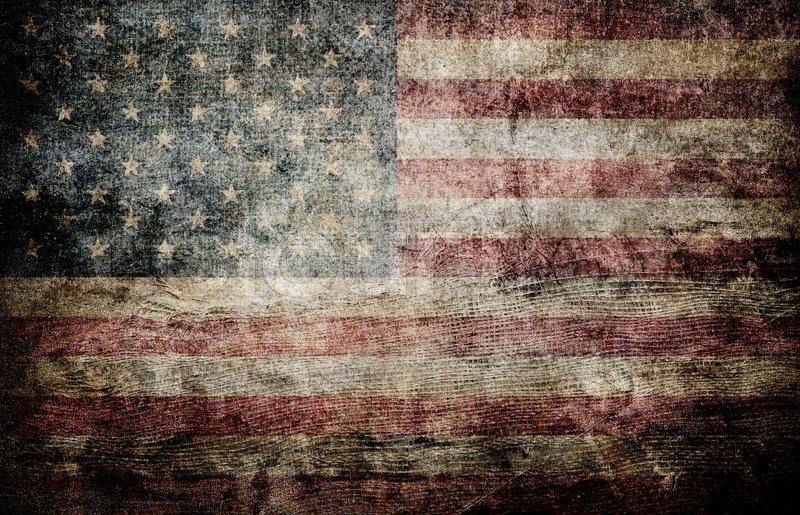 11.19.2014
LeQ: how does your past inform who you become?
Announcements
Vocabulary/Grammar:
Frederick Douglass:
Read & Check Chapters 7, 8, & 9
If you are up to date, wait for instructions
Vocabulary & Grammar
Write 8 sentences: label the subject and predicate.

Include the following (and label each): 
3 action verbs, 3 linking verbs, and 2 helping verbs.
In the subjects of your sentences please use:
4 common nouns and 4 proper nouns

Vocabulary:
	immutable			venerable
	sagacious				perceive
	vanquish				dauntless
	ascertain				cessation
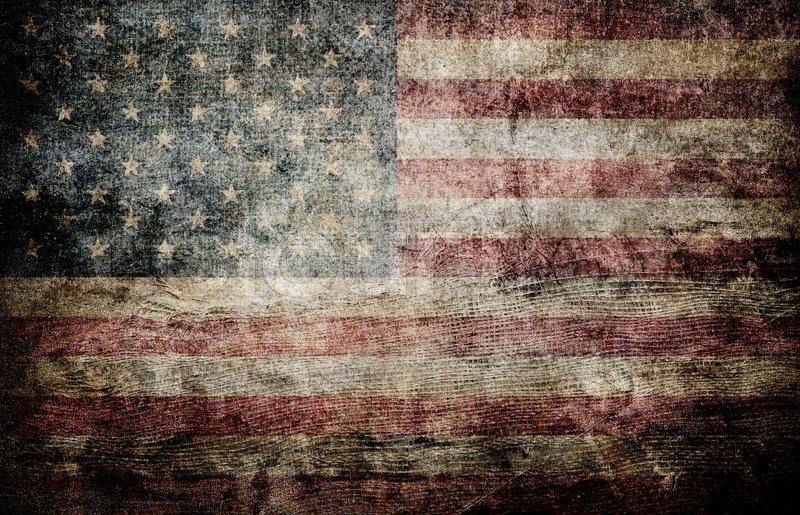 vocabulary
Chattel– any tangible movable or immovable property 	(excluding real estate)
Precepts– rules that say how people should behave
Urchin– an annoying (usu. poor) child that causes 	trouble
Profligate– very wasteful; wildly extravagant
Dissipation– the process of slowly disappearing or becoming less
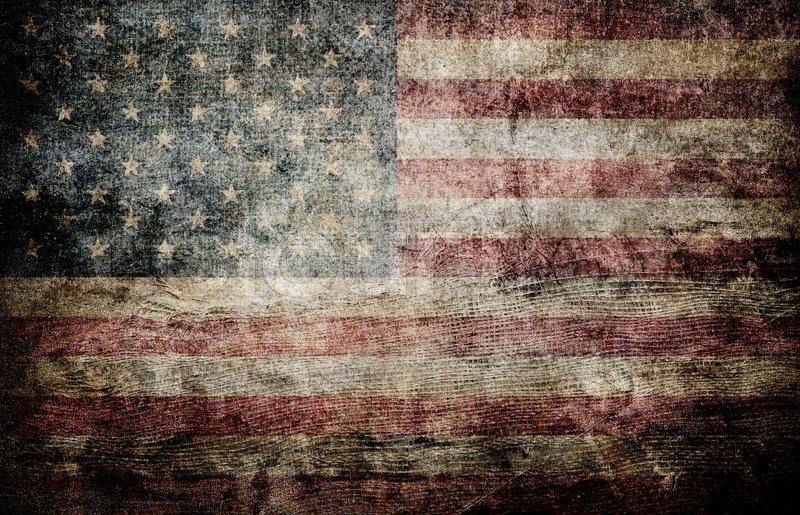 vocabulary
Sanction– official permission or approval
Sagacity– the quality of having good judgment/being 	wise (noun form of sagacious)
Pernicious– having a harmful effect, especially in a 	gradual, subtle way
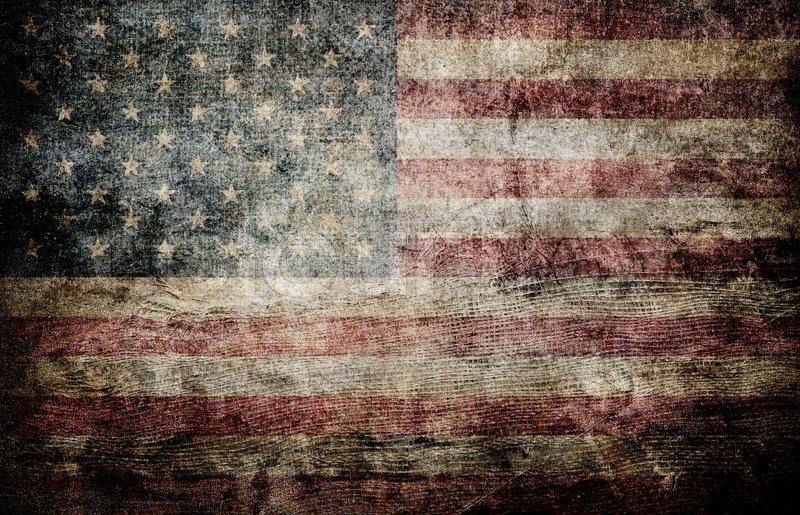 11.20.2014
LeQ: how does your past inform who you become?
Announcements
INDEPENDENT READING FIRST
***Remember: Reading Log 4 Due Tomorrow!***
	(it is not classwork)
Vocabulary/Grammar
Frederick Douglass:
Read & Check Chapters 7, 8, & 9
If you are up to date, wait for instructions
Subject – Verb Inversion
As we have reviewed, the subject of a sentence tells who the “do-er” or “be-er” is, while the predicate of a sentence completes the rest of the sentence and contains the verb and all accompanying modifiers. 

This is the normal order but this can be “inverted” for several reasons.
Subject – Verb Inversion
Reasons for subject-verb inversions:
Questions
Expletive constructions
To emphasize certain words
When a sentence begins with an adverb or adverbial phrase/clause
Negative construction
After “so”
Subject – Verb Inversion
Questions

	Are you ready?

	In this example, “you” is the subject and “are” is a 	linking verb.
Subject – Verb Inversion
2.	Expletive Construction

	There were four basic causes of the Civil War. 

	In this example, “causes” is the subject and “were” is a 	linking verb.
Vocabulary & Grammar
Write 6 sentences: label the subject and predicate.

Write 3 questions; write 3 sentences with expletive construction.

Vocabulary (choose 6):
	immutable			conjecture
	sagacious				conspicuous
	vanquish				antipathy
	ascertain				inextricable
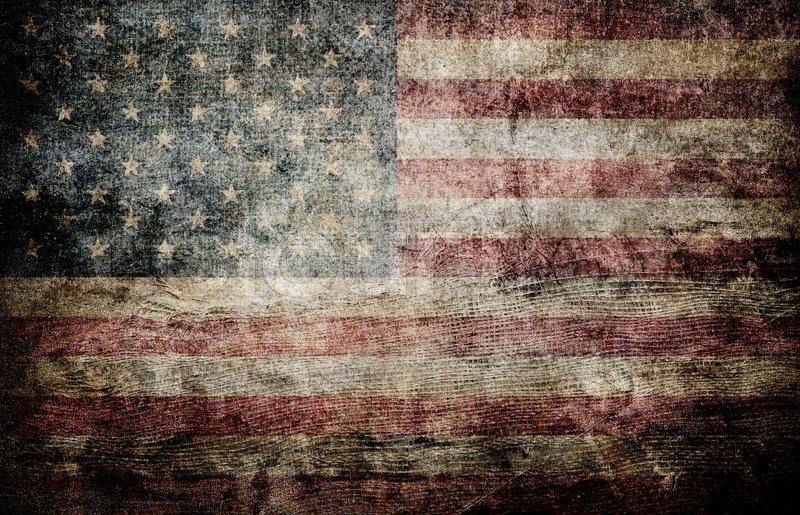 11.21.2014
LeQ: how does your past inform who you become?
Announcements
***Remember: Reading Log 4 Due Today!***
	(it is not classwork)
Vocabulary Quiz
Frederick Douglass:
Read & Check Chapters 9&10
If you are up to date, wait for instructions
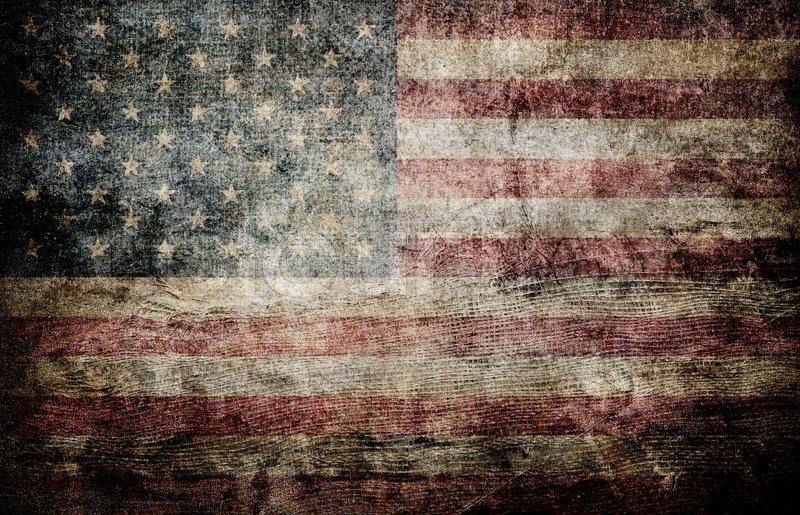 vocabulary
Turbid– cloudy or opaque; confusing or obscure
Ague– an illness involving shivering and fever
Goad– to provoke or annoy someone so as to stimulate a response
Quail– to show fear in an obvious way
Imbue– to inspire or permeate with a feeling or quality
Concert– an agreement or to arrange an agreement
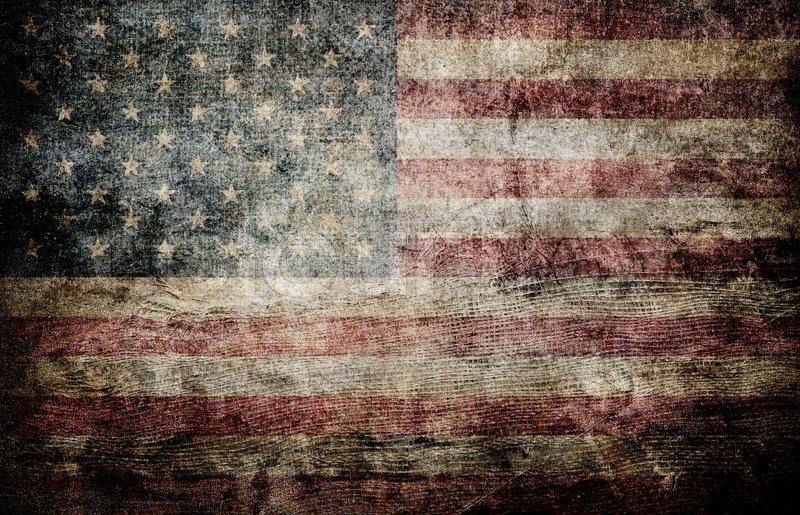 vocabulary
Perdition– a state of eternal punishment
Hector– to bully or intimidate
Redress– to correct or set right
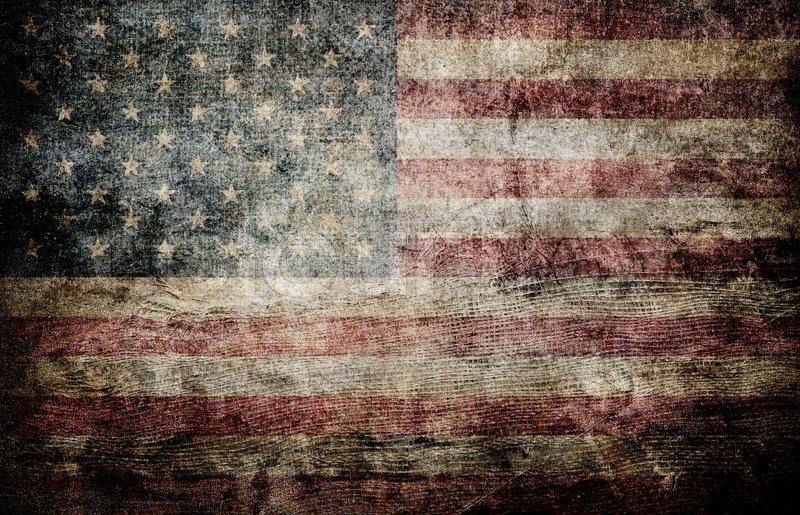 11.26.2014
LeQ: How do allusions help explain an author’s intent?
Announcements
INDEPENDENT READING FIRST
	Begin thinking about/taking notes for independent 	reading project/presentation
***Reading Log 5 is Due TODAY!***
Frederick Douglass:
Read & Check Chapter 11
If you are up to date, wait for instructions
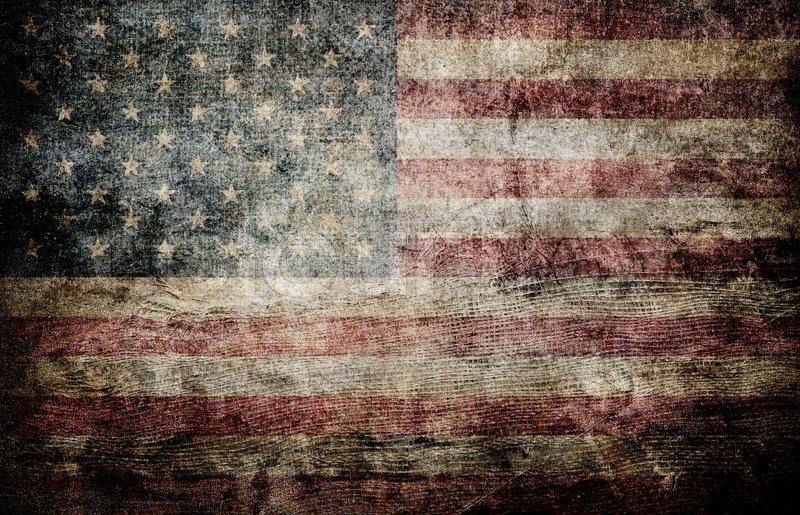 vocabulary
Imputation– an attribution, insinuation, or accusation
Exculpate– to clear from alleged fault or guilt
Fetters– literal or metaphorical, chains or confines
Avow– to declare openly and unashamedly
Myriad– a very large number of something
Commensurate– equal or similar in size, amount, etc.
Spartan– marked by simplicity and a lack of luxury 	and comfort
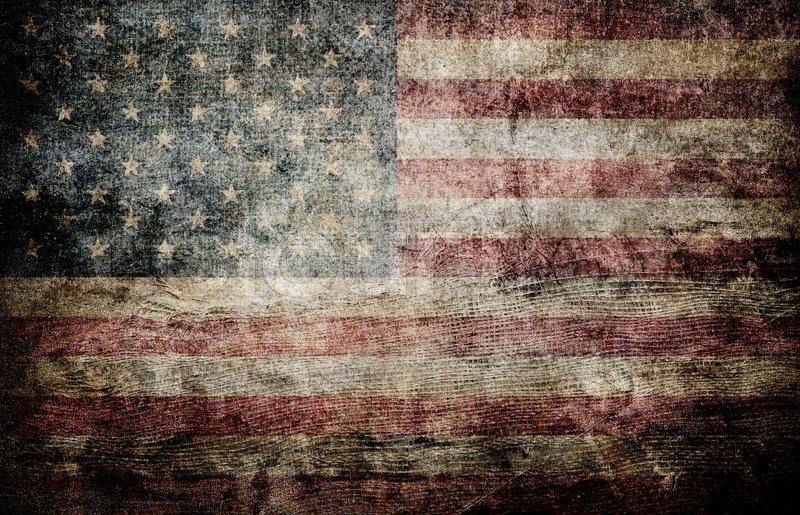 vocabulary
Palpable– capable of being touched or felt; easily 	noticeable
Habiliments– clothing characteristic of a specific 	occupation or occasion
Scathing– very harsh or severe